Phonics
Thursday 28th January 2021
Practise your sounds using Flashcards Speed Trial on Phonics Play

Pick individual graphemes – Sets 1-7 + ch, sh, th
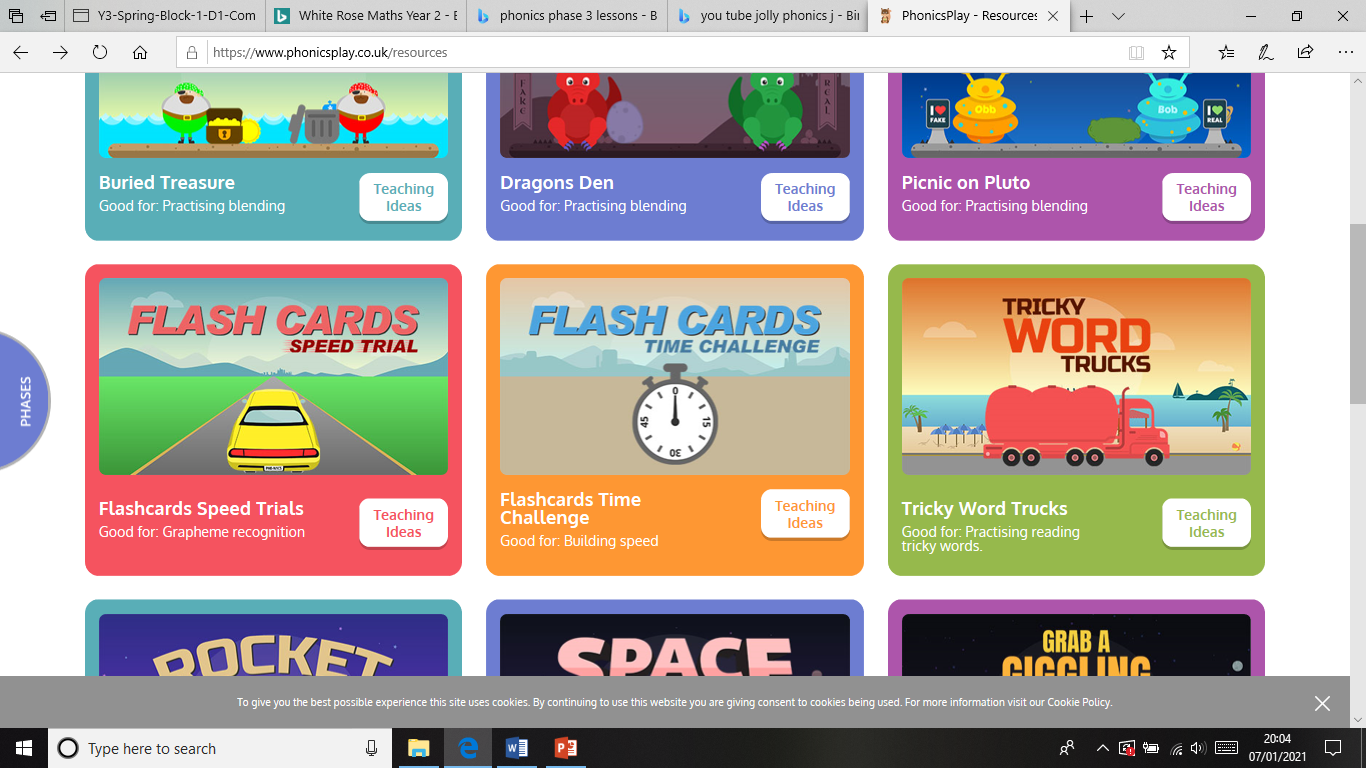 Username: jan21
Password: home
https://www.phonicsplay.co.uk/resources/phase/2/flashcards-speed-trials
Practise reading your keywords using Tricky Word Trucks on Phonics Play

Pick Individual Tricky Words: all Phase 2 + he, she
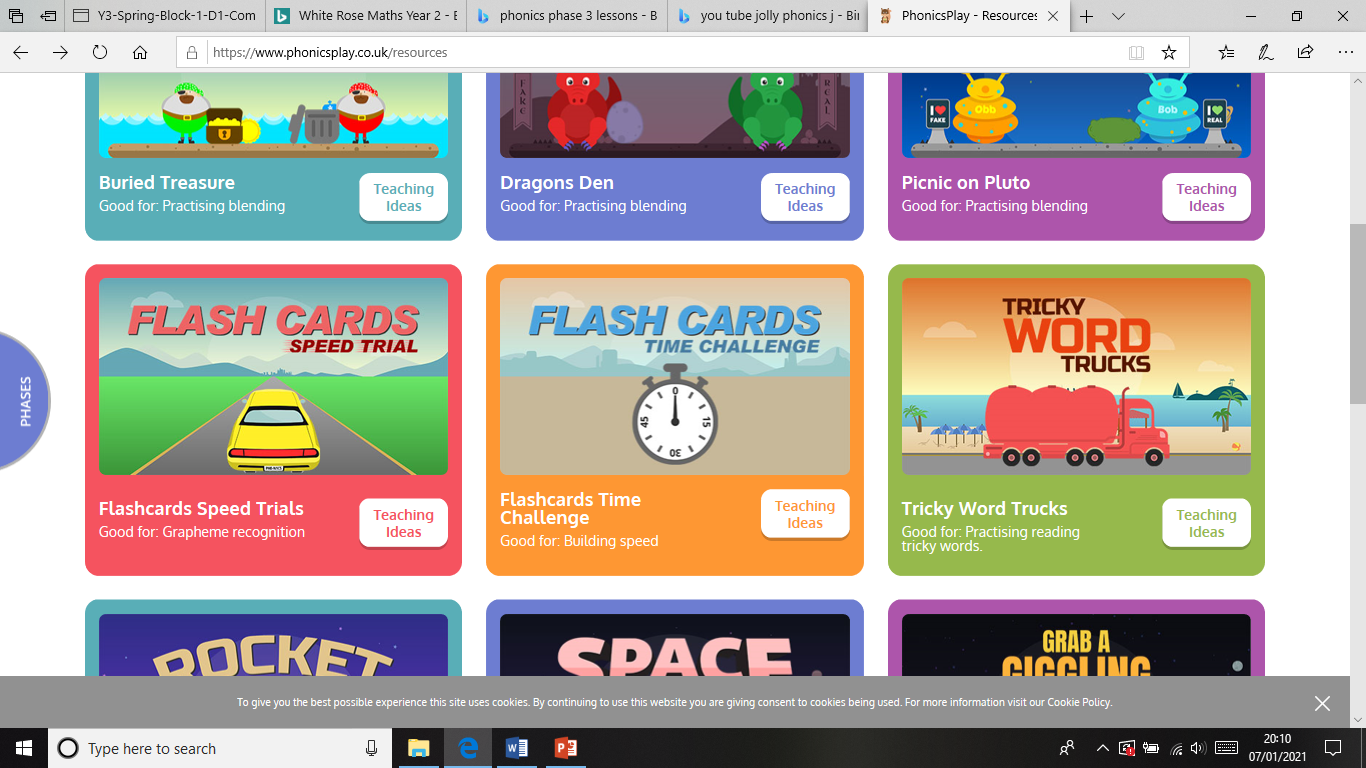 Username: jan21
Password: home
https://www.phonicsplay.co.uk/resources/phase/2/tricky-word-trucks
This week we are looking at consonant digraphs – two consonants that go together to make 1 sound. 

Today’s sound is:
ng
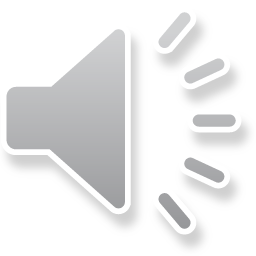 https://www.youtube.com/watch?v=xqPMJR2cLwI
Can you draw the digraph in the air?
Watch the video and find the words that use the ng sound.
https://www.bbc.co.uk/bitesize/topics/zvq9bdm/articles/z6bkbdm
Watch the video of Geraldine the Giraffe looking at the ng sound:
https://www.youtube.com/watch?v=vQshNmncnBs
Main Activity

Can you segment the sounds in the words to spell them? 
Remember, some of the sounds may be made with 2 letters.
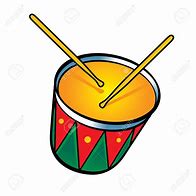 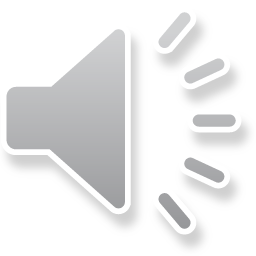 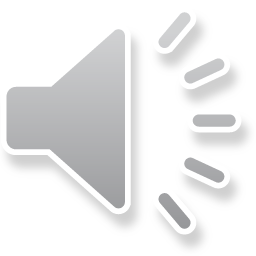 Can you write the word to match the picture?
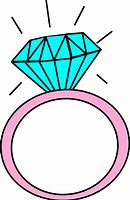 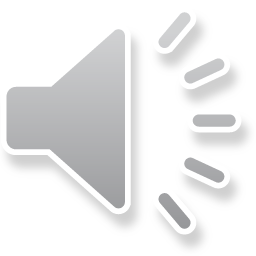 Can you write the word to match the picture?
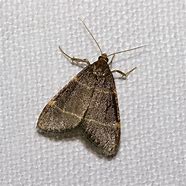 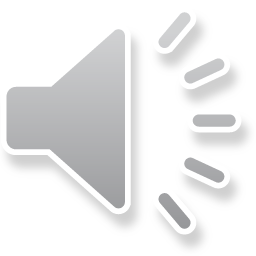 Can you write the word to match the picture?
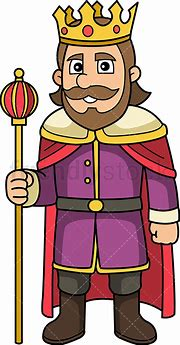 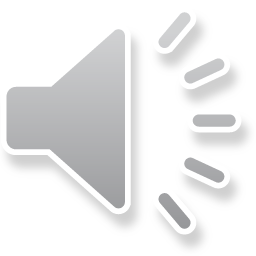 Can you write the word to match the picture?
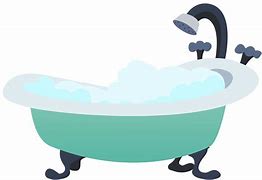 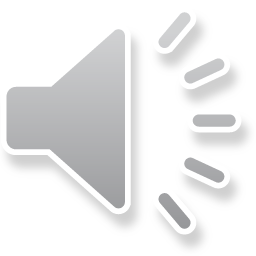 Can you write the word to match the picture?
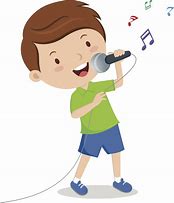 Can you write the sentence?











See guidance sheet.
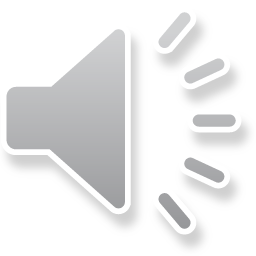